Factorising
Factorising
SAM
1H Q16
SAM
3H Q9
May 2018 1H Q15
Spec 1
3H Q6
Nov 2018 1H Q10
Spec 2
1H Q1
SAM 1H Q16
Factorising
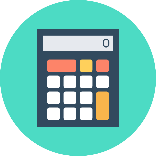 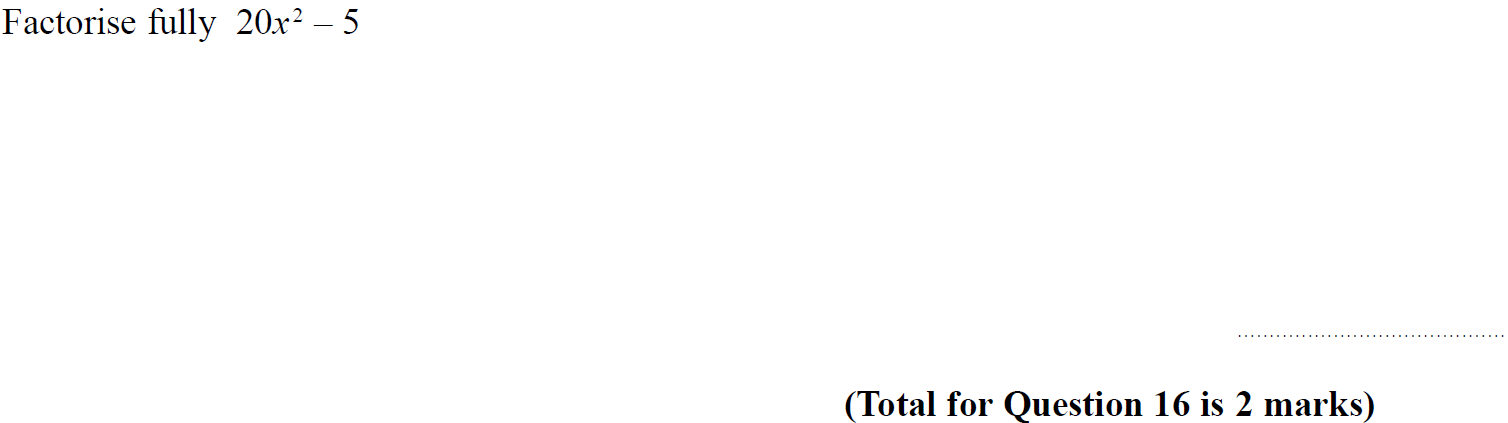 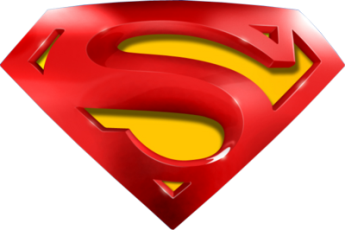 SAM 1H Q16
Factorising
A
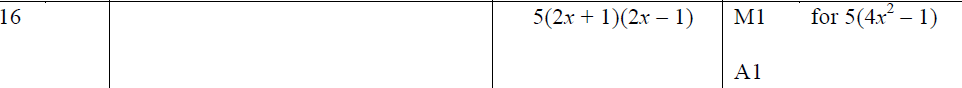 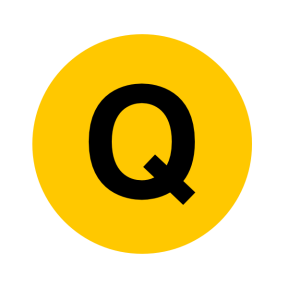 SAM 3H Q9
Factorising
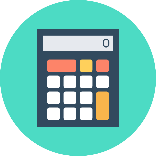 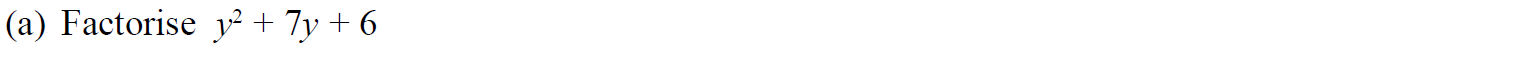 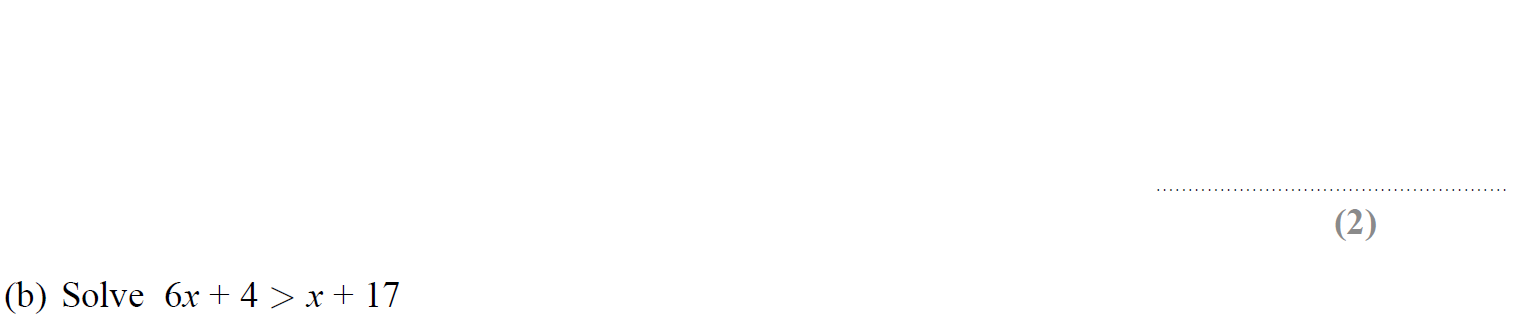 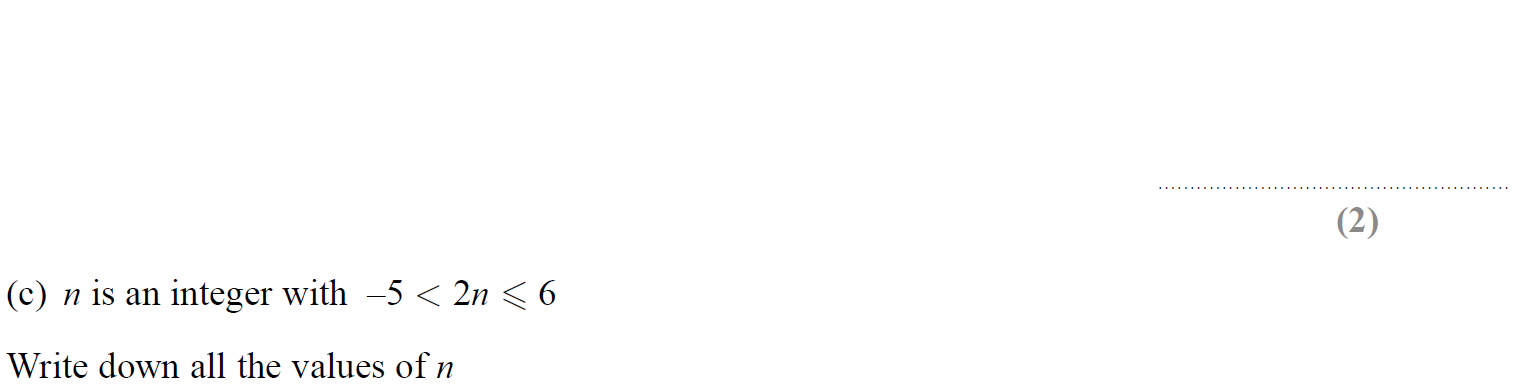 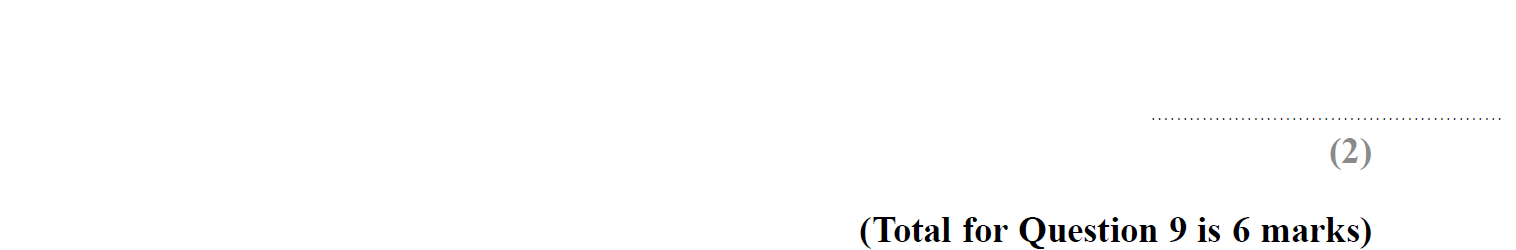 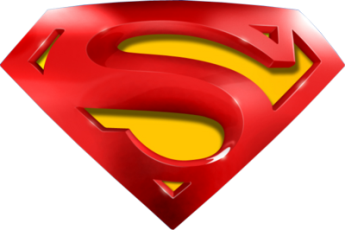 SAM 3H Q9
Factorising
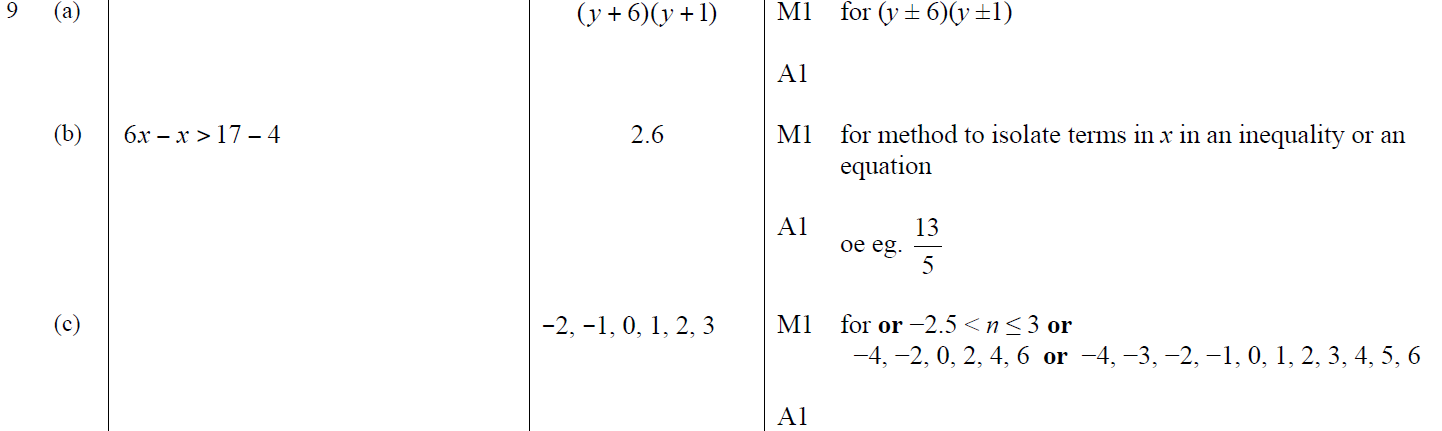 A
B
C
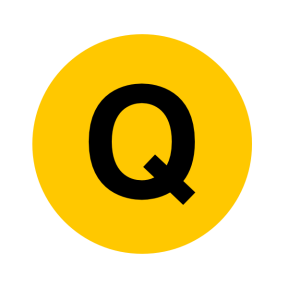 Specimen Set 1 3H Q6
Factorising
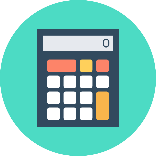 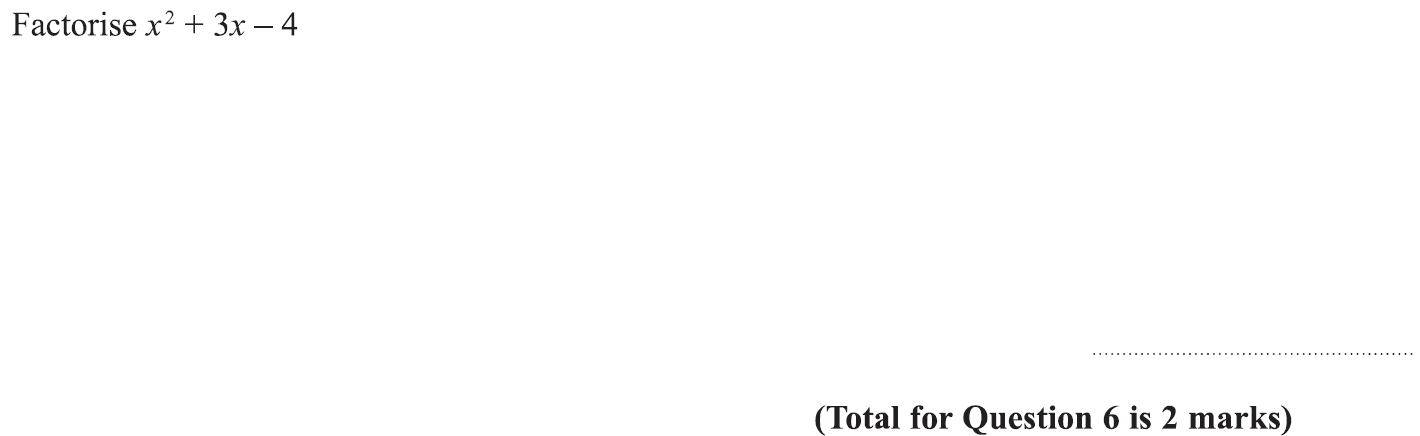 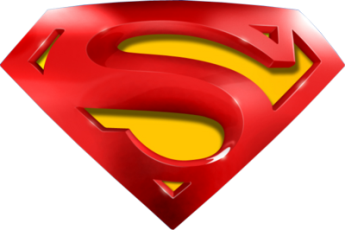 Specimen Set 1 3H Q6
Factorising
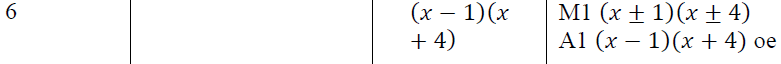 A
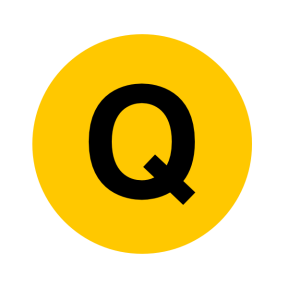 Specimen Set 2 1H Q1
Factorising
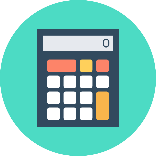 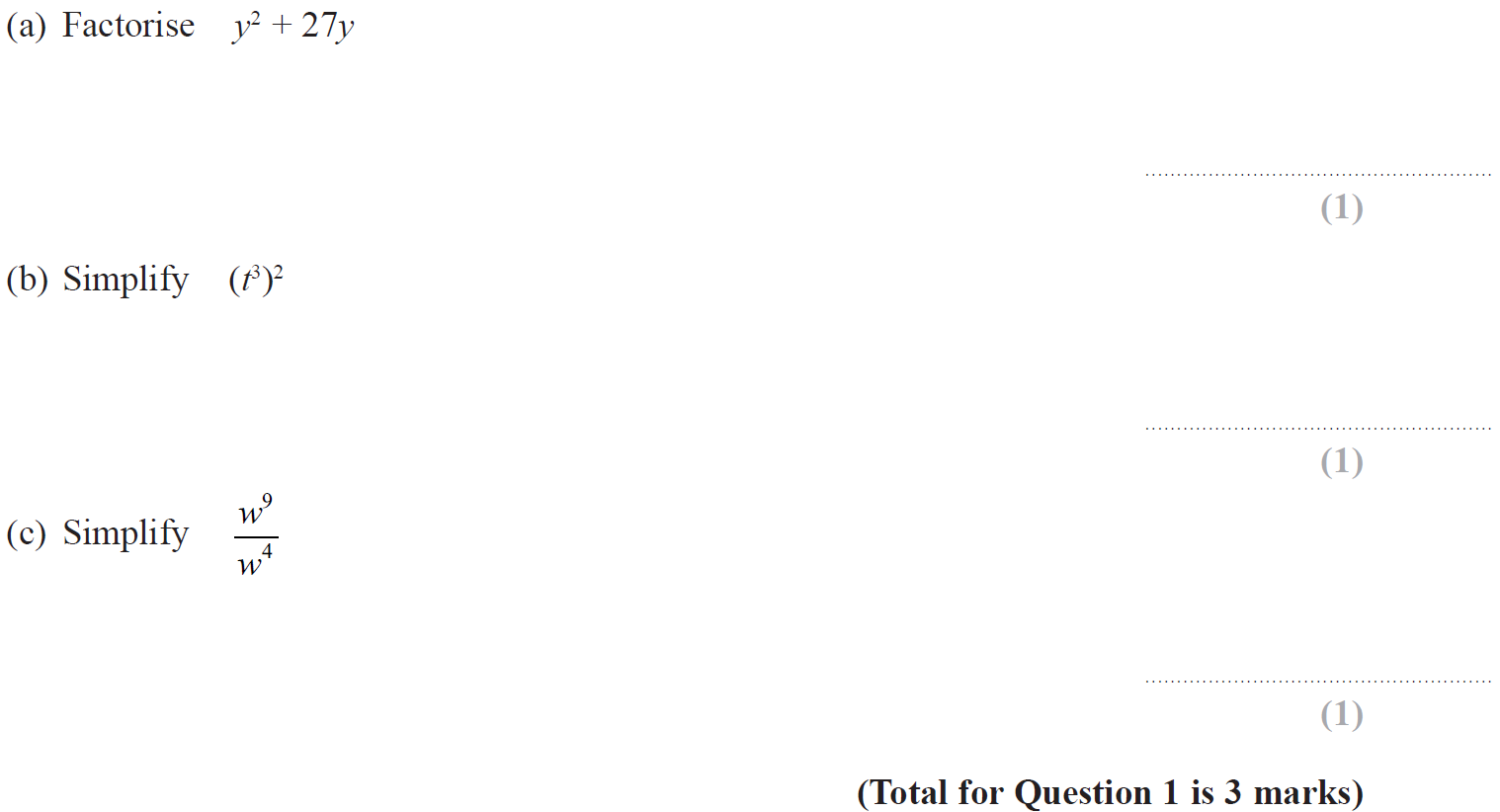 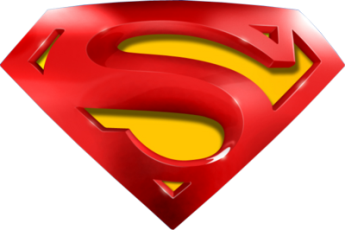 Specimen Set 2 1H Q1
Factorising
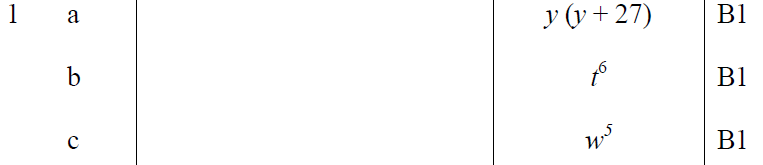 A
B
C
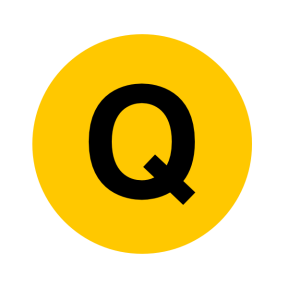 May 2018 1H Q15
Factorising
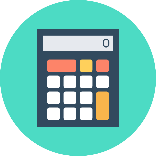 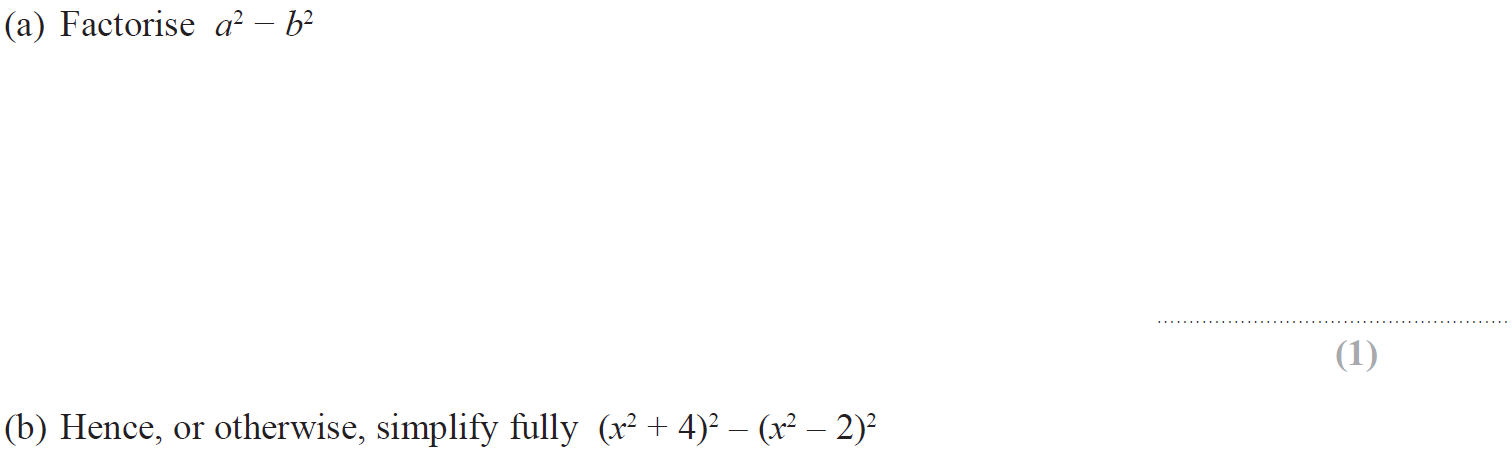 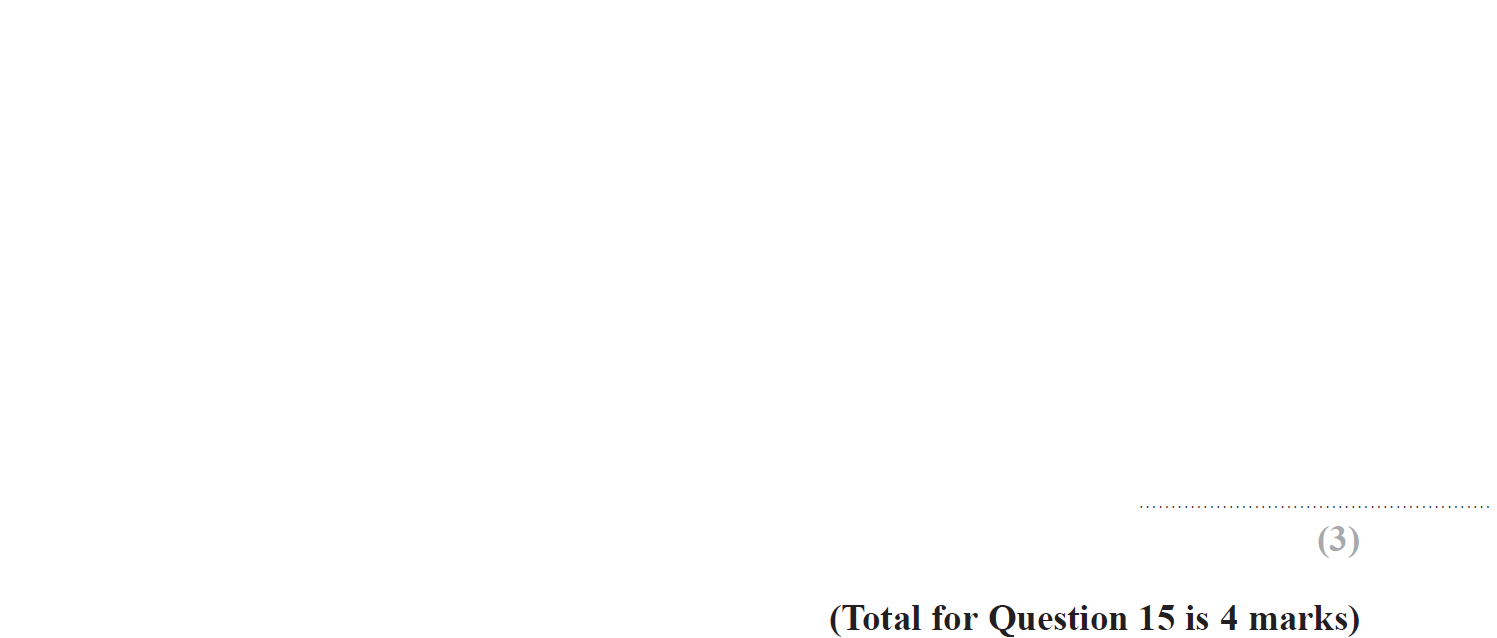 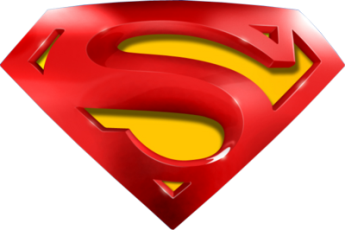 May 2018 1H Q15
Factorising
A
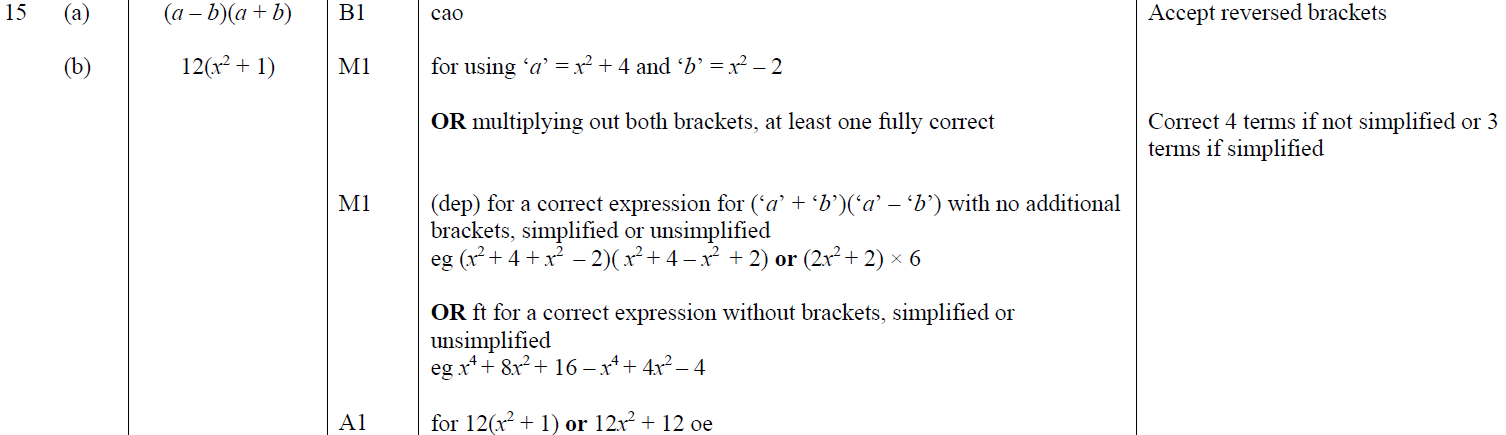 B
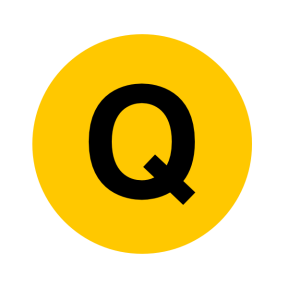 Nov 2018 1H Q10
Factorising
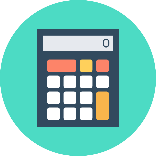 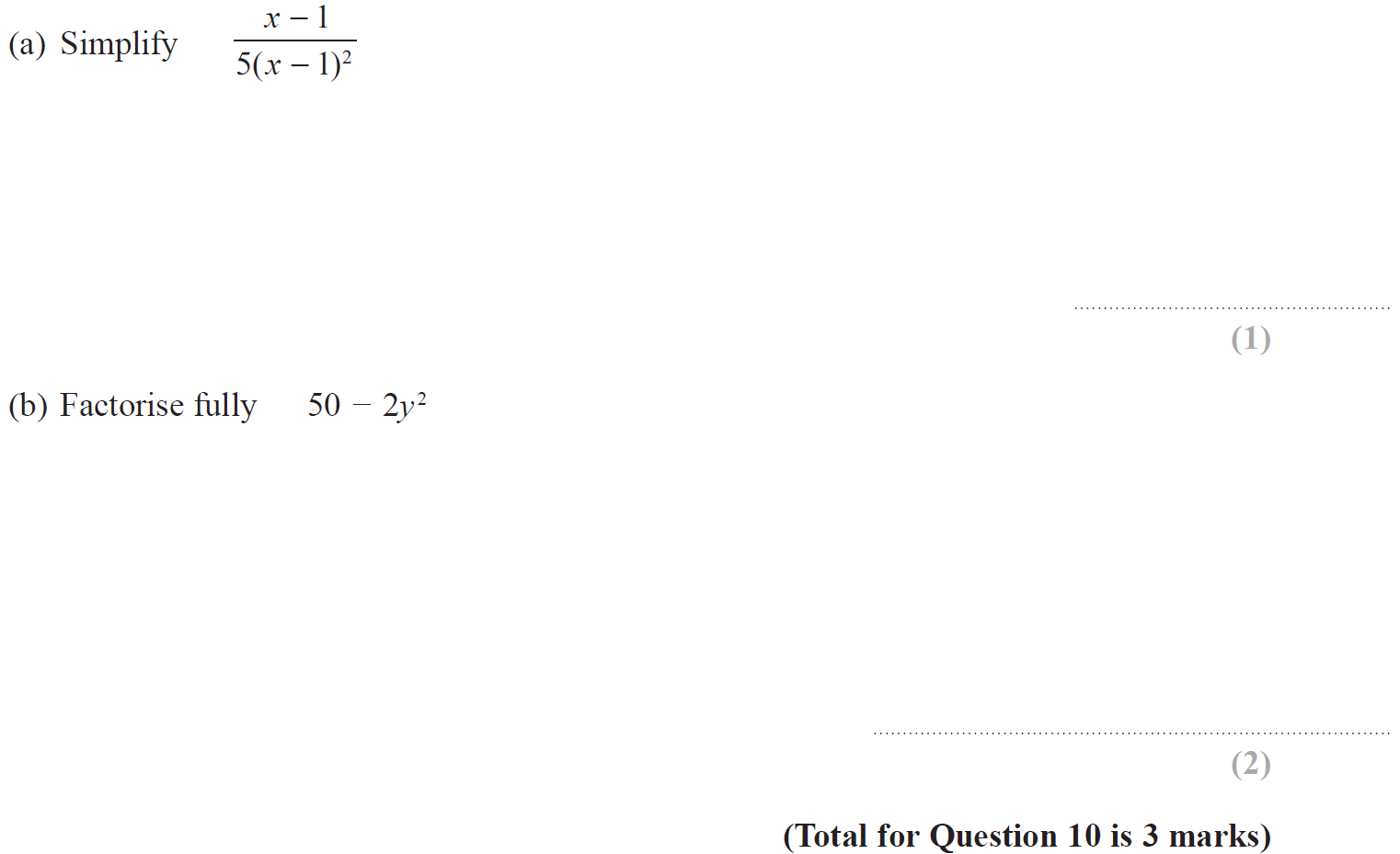 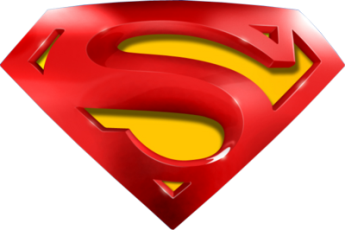 Nov 2018 1H Q10
Factorising
A
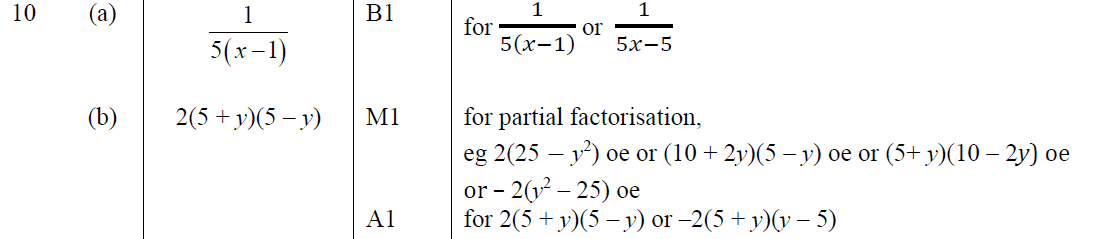 B
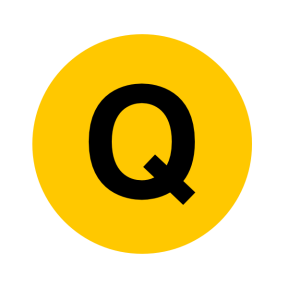